Start!
Go 3 steps more.
Finish!
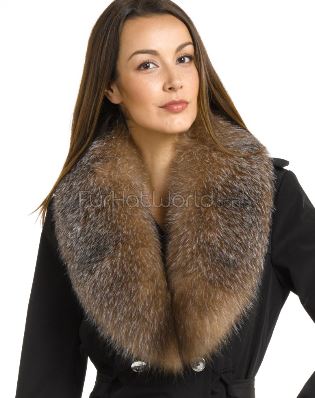 Go back 3 steps.
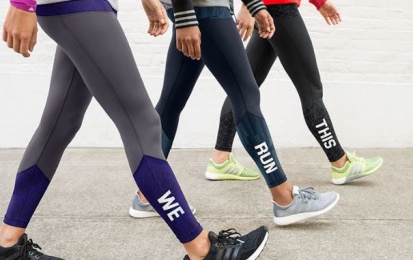 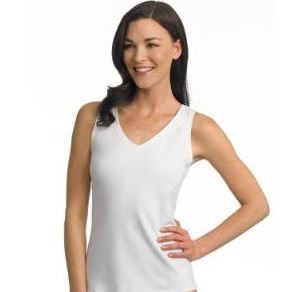 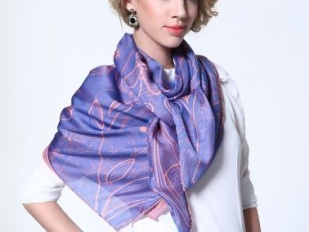 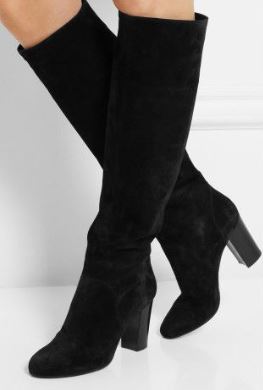 Go 3 blocks more
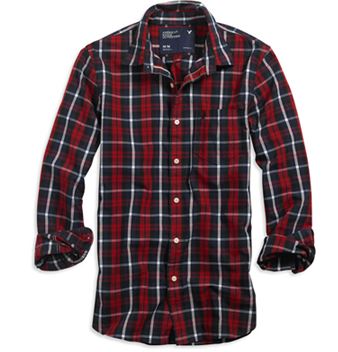 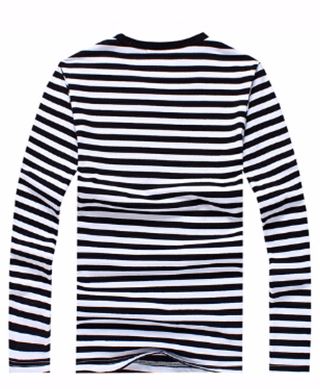 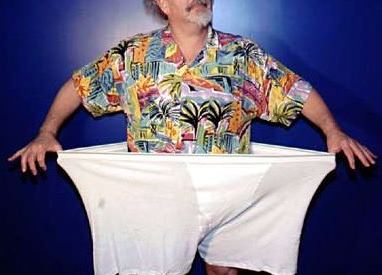 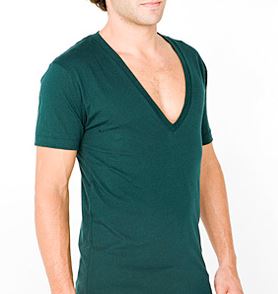 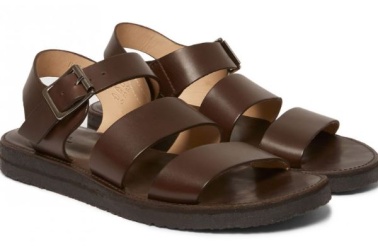 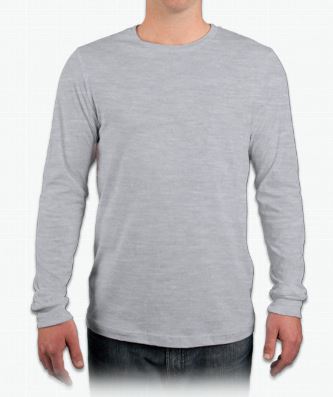 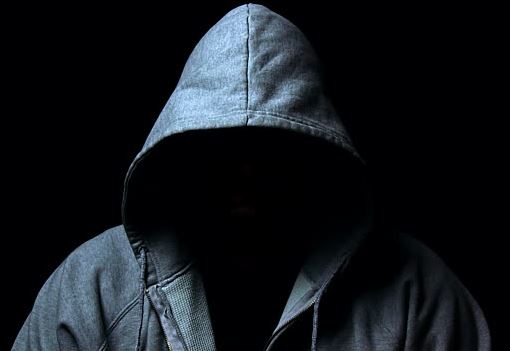 Back to start.
142nd WD HEEJIN